Весна
Презентацию подготовила воспитатель первой  младшей  группы 4 детского садаЗаборова Юлия Сергеевна.
Цель:
Развивать зрительное восприятие, слуховое и зрительное внимание, мелкую моторику. Активизировать качественный словарь. Обобщить и систематизировать представления детей о характерных признаках весны, научить самостоятельно, находить их, устанавливать связи между сезонными изменениями в природе. Развивать у дошкольников умения воспринимать образ весны через разные жанры искусства: художественный, поэтический, музыкальный. Развитие сосредоточенности. Обучение ясному и точному выражению мыслей. Развитие фантазии. Совершенствовать навыки подбора и употребления грамматических средств языка: глаголов и прилагательных к существительным. Закреплять умение подбирать антонимы, умение образовывать превосходную степень прилагательных, умение согласовывать числительные с прилагательными и существительными. Обогащать словарный запас слов, развивать связную речь. Воспитание бережного отношения к природе.
Задачи: 
Закрепить знания детей о весне, её признаках, особенностях, уметь помнить приметы весны. Развивать у детей образное мышление, восприятие, фантазию, формировать чувство цвета, творчество. Воспитывать любовь к природе, интерес к занятию, продолжать учить работать коллективно. Развитие творческой фантазии, образного мышления. Развитие художественных способностей, эмоциональной отзывчивости на произведения. Формировать у детей навыки слушательской культуры. Познакомить детей со старинными обычаями встречи весны. Продолжить учить разгадывать загадки о весне, заучить заклички о весне. Учить дошкольников передавать настроение с помощью интонации, способствовать развитию выразительности детской речи. Упражнять словообразованию прилагательных от существительных, развивать словарный запас. Развивать у детей эстетическое восприятие весенний природы.
Тип проекта: познавательно – исследовательский.
Проект долгосрочный    
             2 месяца.
Снежок еще лежит
Март на пятки наступает,Прогоняя зиму прочь.Днём снежок немножко тает.Подмораживает ночь.
Ручьи
И пусть ручьи начнут свои бега,Весны дорога будет пусть легка.
Тают весело снега,Вместо улицы – река.В неё малиновый закатИскупаться очень рад.
Снежок почти растаял
Прилетела первая весенняя птица грач
Он в черной одежде,
Но все – таки врач.
Спасает поля 
От вредителей грач.
Сосульки таять начинают
Солнце  жарче пригревает,
Снег уже на крыше тает,
Пять сосулек плакать стали,
Две растаяли упали.
Почки набухают
Ну, давайте же, почки,
Выпускайте листочки!
Просыпайтесь от сна – 
Пусть наступит весна!
Мать -и- мачеха
Мать -и- мачеха цветки
Словно солнца огоньки.
На пригорочке растут,
Прям из снега – и цветут.
Фотоотчёт:
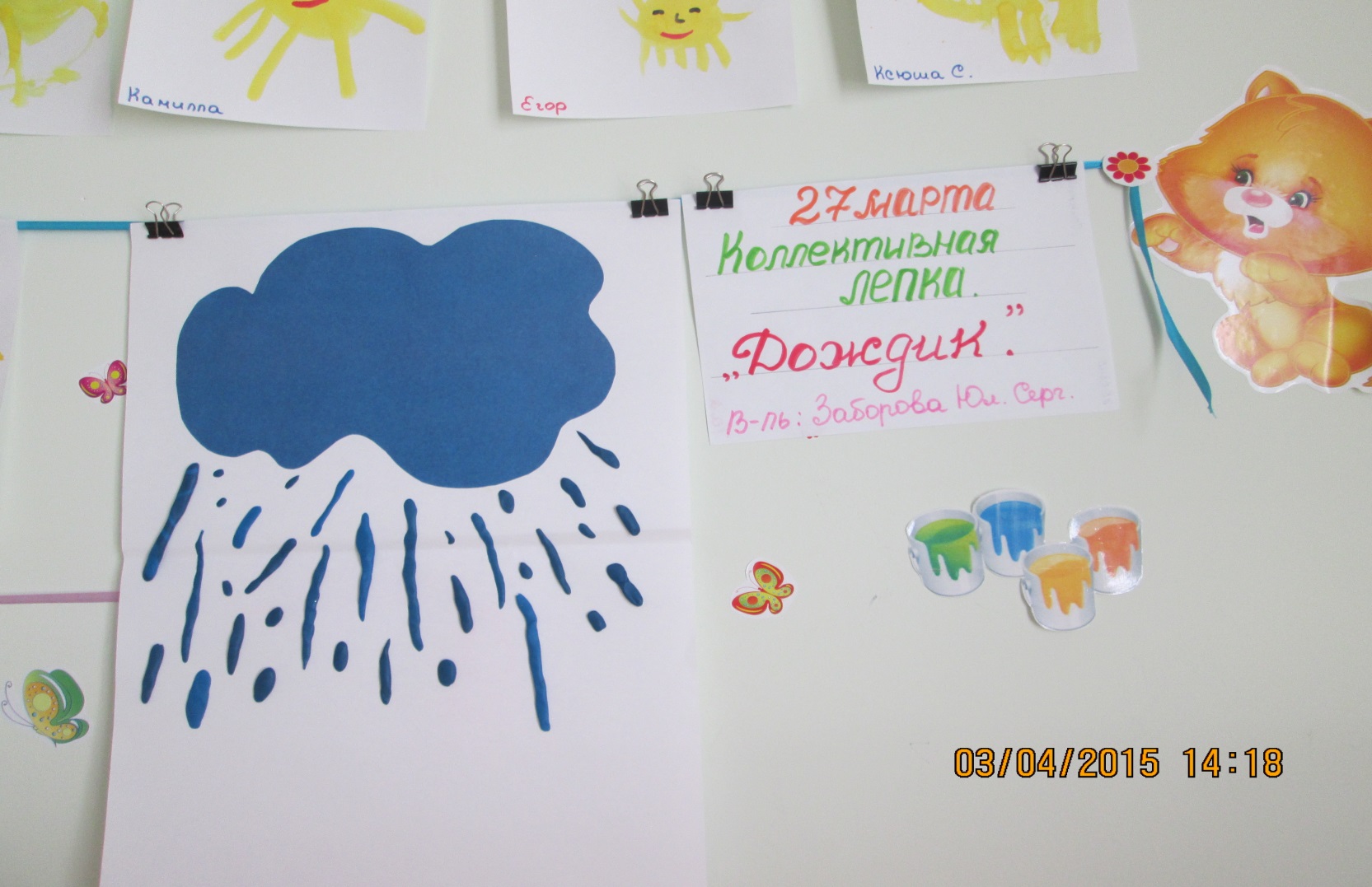 Солнышко лучистое
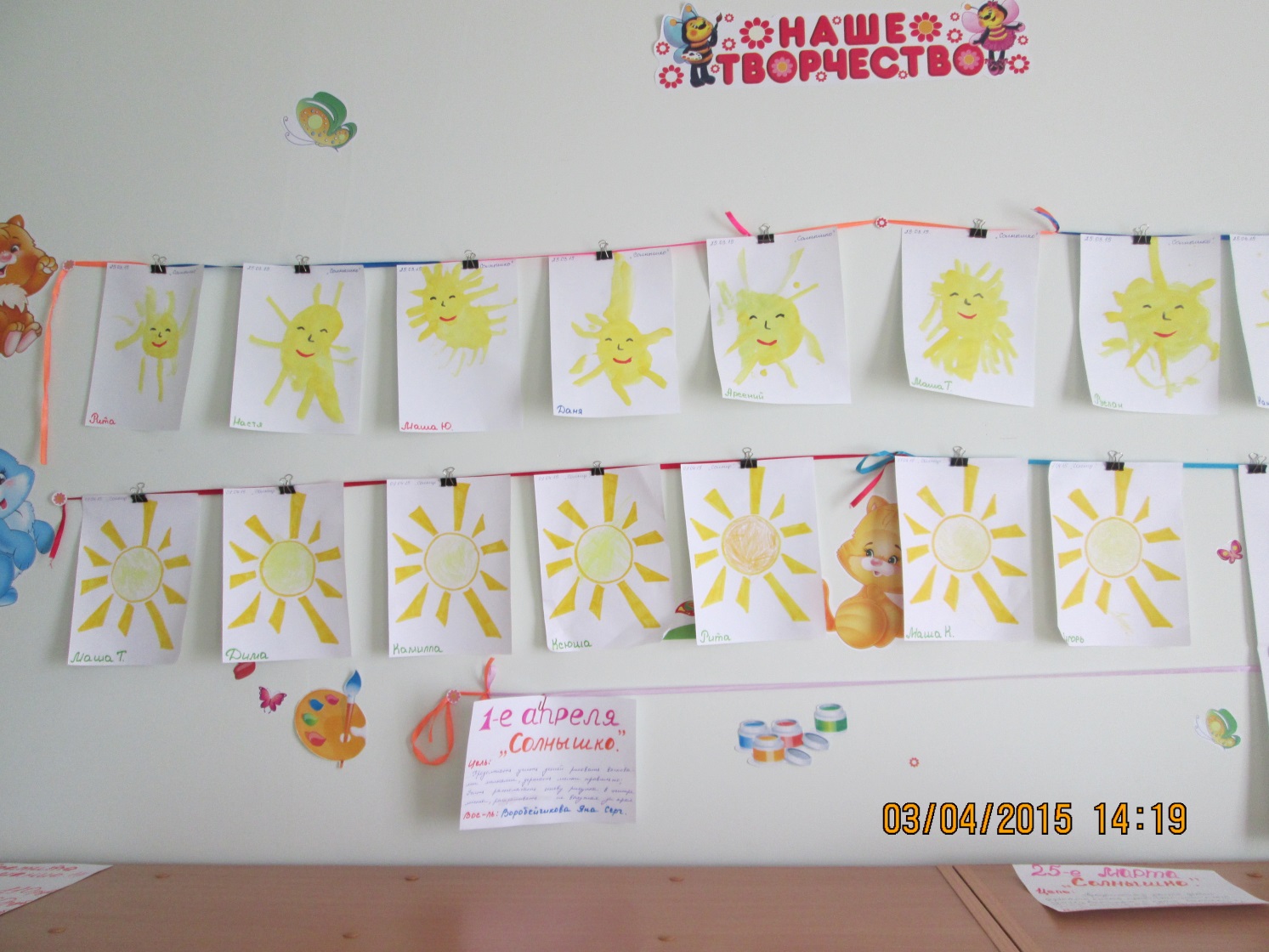 Цветок  Мать и Мачеха.
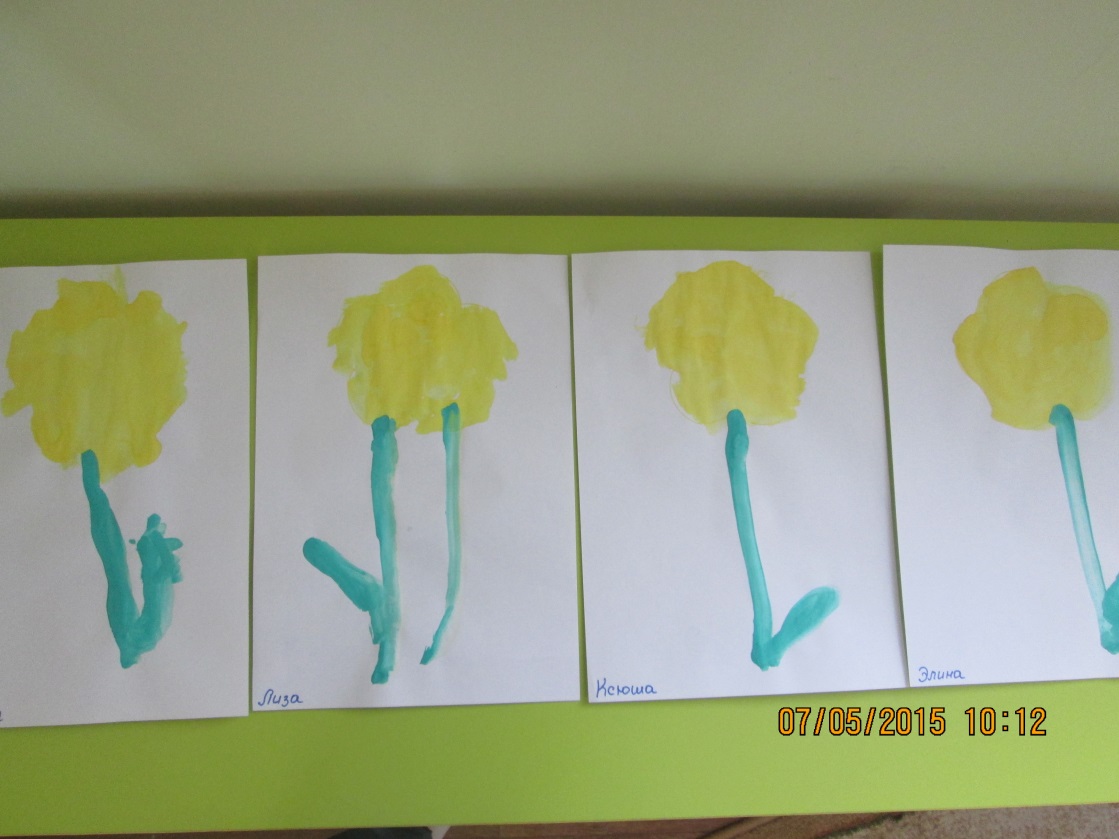 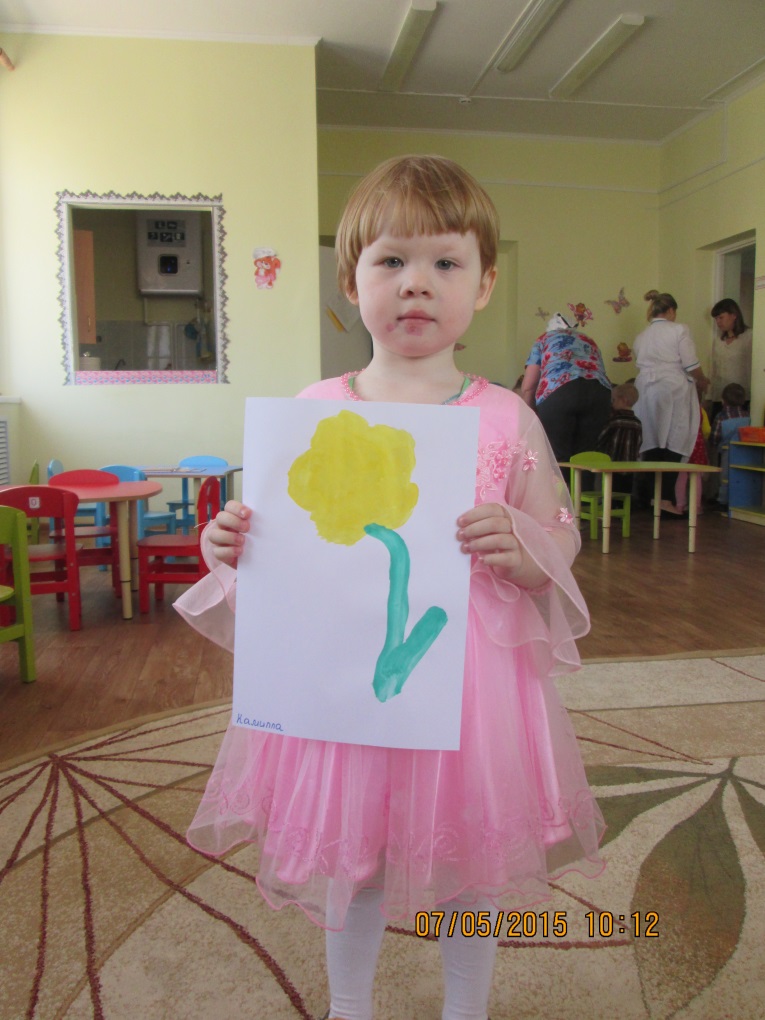 Листики зелёные.
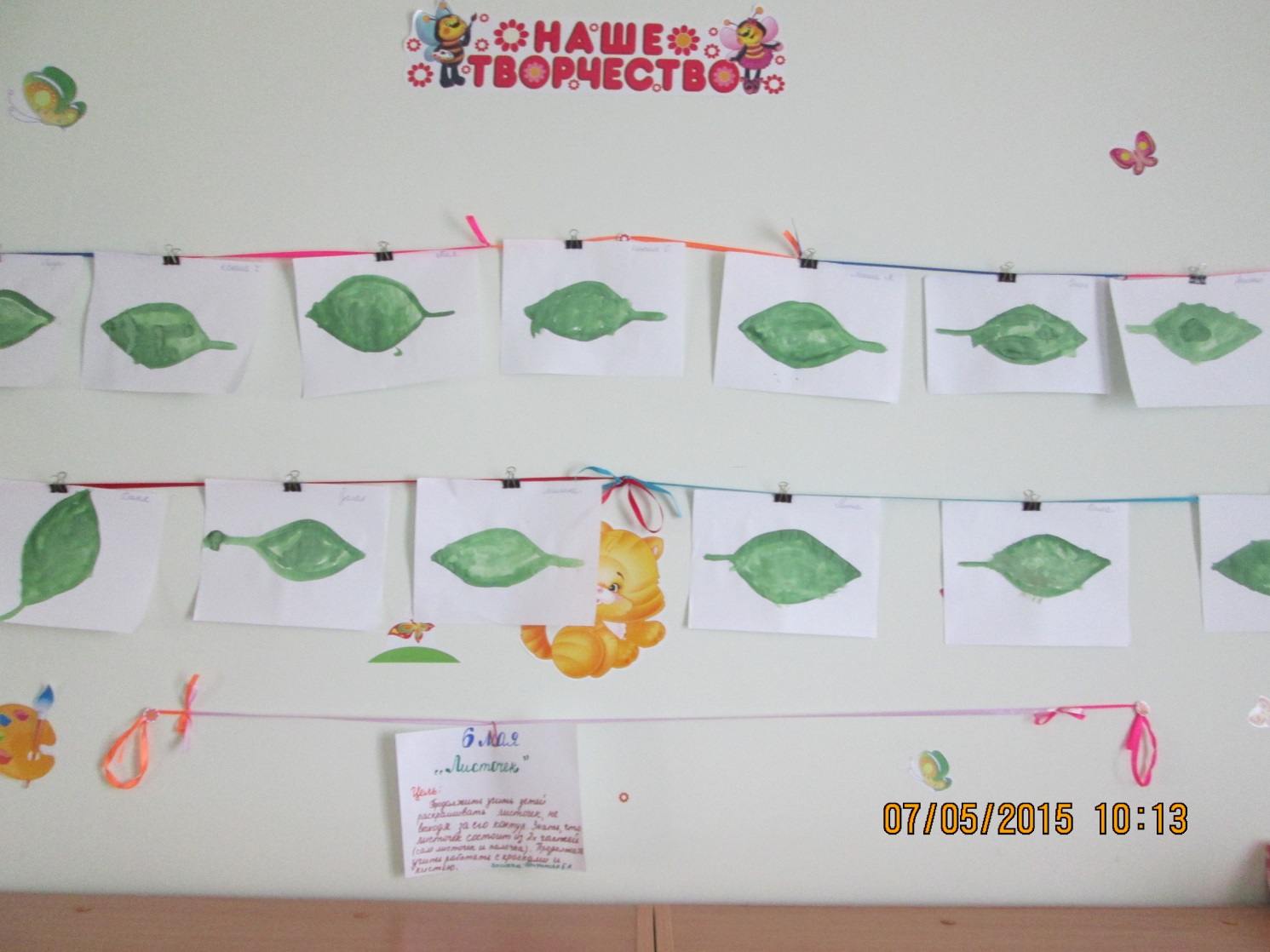 Весна пришла и стало так прекрасно.
Спасибо за внимание.